L’esperienza del PCT
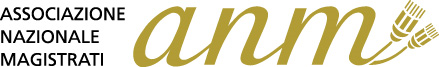 Imparare dai risultati e dagli errori.
Claudio Castelli
Il processo telematico non è un software ed un problema tecnologico, ma è innanzitutto un nuovo sistema organizzativo che nel penale coinvolgerà cambiando mansioni, cultura e comportamenti più soggetti:
Magistrati
Avvocati
Cancellieri e funzionari
Polizia Giudiziaria
ORGANIZZAZIONE
PCT
Il problema semplicemente non è stato mai semplicemente posto.
Il Ministero si è limitato a fornire la tecnologia.
Ministero e CSM, pur nell’autonomia degli uffici, non hanno né dato linee guida, né hanno cercato di estendere almeno la conoscenza delle migliori esperienze.
Mansionario e ruoli del personale, pur profondamente modificati non sono stati toccati.
Riorganizzare anche fisicamente le cancellerie, facendole diventare progressivamente back office.
Assicurare totale trasparenza con accessi dedicati all’avvocatura (vera parità delle parti).
Ripensare modalità di lavoro del P.M. e del giudice.
Canali di rapporti diversi tra Polizia Giudiziaria e P.M. e tra i diversi soggetti del processo. 
Il sistema deve assicurare la segretezza degli atti in alcune fasi, la riservatezza in altre.
Il passaggio al telematico seleziona e penalizza chi non vi accede: assistenza, ma anche incoraggiare con migliori servizi chi vi accede.
ORGANIZZAZIONE
PCT
Eccellente esempio dato dal Portale Servizi Telematici,
Possibile riorganizzazione delle cancellerie : punti informativi unificati.
Consolle del magistrato.
Accettazione degli atti da parte del cancelliere ?
Mansionario del personale non modificato.
Il problema non va    enfatizzato, ma esiste.
Schermi.
Postazioni ergonomiche.
Indicazioni del medico competente.
Visite mediche periodiche.
SICUREZZA LAVORO
PCT
Il problema non è stato posto e lasciato alla gestione degli uffici.
Affrontato Tribunale per Tribunale.
Carenza di fondi.
Digitalizzare non significa dematerializzare, ma superare la carta e lavorare in modo diverso.
I sistemi devono essere interoperabili tra di loro. 
I dati vanno inseriti una volta sola ed essere facilmente recuperabili e riutilizzabili.
Il sistema deve essere flessibile e modificabile dagli operatori senza richiedere interventi del fornitore o dell’assistenza.
Il processo telematico deve essere friendly user, semplice con fruibilità ed intuitività immediata del sistema.
Tecnologia
PCT
Il processo è stato guidato e «imposto» dall’alto. 
Senza una sufficiente interrelazione con gli uffici e l’avvocatura.
Le scelte tecnologiche sono state determinanti senza sapere e spesso capire le esigenze degli operatori.
Il sistema deve essere affidabile al 100 % e non subire blocchi o guasti.
L’assistenza informatica deve essere ad horas e se necessario reperibile immediatamente sul luogo.
L’hard ware deve essere adeguato e stimolare all’uso (ad esempio schermi più ampi e, se richiesto, doppio schermo).
La banda deve essere sufficiente per tutti.
Occorre prevedere da subito le modalità di archiviazione degli atti.
Tecnologia
PCT
Sistema ancora non affidabile con blocchi tecnologici e periodiche interruzioni per modifiche evolutive.
Assistenza esternalizzata del tutto inadeguata.
Incertezza di compiti tra CISIA e assistenza.
Hard ware potenziato, ma non sufficiente.
Insufficienza della banda.
Ancora non prevista storicizzazione e modalità archiviazione in forme esclusivamente digitali.
Siamo abituati a lavorare con carta e penna. Chiediamo a noi stessi e a tutti gli operatori un gigantesco salto culturale in tempi rapidi. 
Si può fare solo se ogni operatore viene aiutato sia per la semplicità del sistema, sia perché nessuno viene lasciato indietro e tutti possono avere un aiuto ed un sostegno.
Formazione e assistenza al processo telematico per un periodo congruo sono indispensabili.
Gradualità e condivisione sono necessari.
CULTURA
PCT
Formazione e assistenza programmate del tutto inidonee sia come modalità, che come periodo.
Assenza di un percorso trasparente e condiviso.
L’atto telematico deve essere un atto costruito e pensato come digitale.
L’atto deve essere strutturato per essere facilmente leggibile tramite schermo, con indicizzazione e link intertestuali.
Deve essere possibile la firma massiva per determinati tipi di atti (ad esempio archiviazione a carico di ignoti).
CULTURA
PCT
L’atto cartaceo, o pensato come cartaceo, viene dematerializzzato.
Nessuna norma, tranne qualche protocollo, su strutturazione e limiti degli atti.
La digitalizzazione deve entrare nei codici. Non è possibile dover adeguare di volta in volta le norme pensate per un altro sistema al telematico, con possibili eccezioni processuali. Non è possibile che la validità dell’atto in formato digitale derivi da richiami a Decreti ministeriali o addirittura direttoriali.
Ci vuole trasparenza e chiarezza, richiamata in norme primarie.
Processo di avvicinamento con meccanismi simili all’art.51 L. n.133/2008.
NORMATIVA
PCT
Codici pensati per penna e calamaio.
Valore legale atti digitali spesso derivante da richiami a cascata sino a decreti direttoriali.
Su alcune questioni l’incertezza è sfociata in eccezioni processuali.
Gruppo guida nazionale, da articolarsi poi in gruppi guida distrettuali.
Referenti chiari e riconoscibili.
Il processo non top – down, ma costante rapporto reciproco e biunivoco, con canali istituzionali di comunicazione.
Articolazioni locali: commissioni miste, staff per il Processo Telematico.
Cronoprogrammi chiari e trasparenti.
IL GOVERNO
PCT
Processo top down.
Mancanza di gruppo guida e di referenti chiari.
Gestione in mano ai tecnici.
Assenza di cronoprogrammi.
A livello locale esperienza preziosa delle Commissioni miste e degli staff PCT anche con avvocati e tecnici.
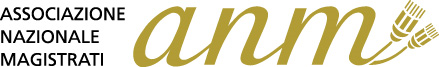 Il processo telematico vince  non per ideologia, ma, al di la’ dEi risparmi di tempo e DI fondi,  solo se è più comodo e Complessivamente vantaggioso per gli operatori.